Emotions
Topics for Today
What are emotions?
Different theories about emotions
James-Lange
Cannon-Bard
Schachter-Singer (Two Factor)
Zajonc and LeDoux
Physiology and emotion
What are emotions?
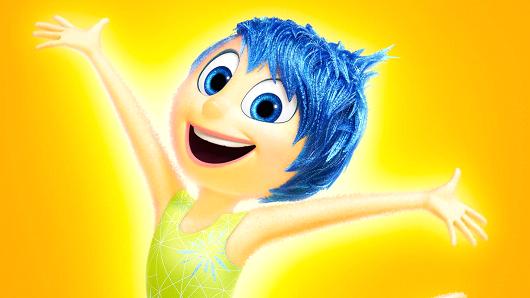 A response from an organism that involves:
Physical arousal
Expressive behavior
Conscious experience
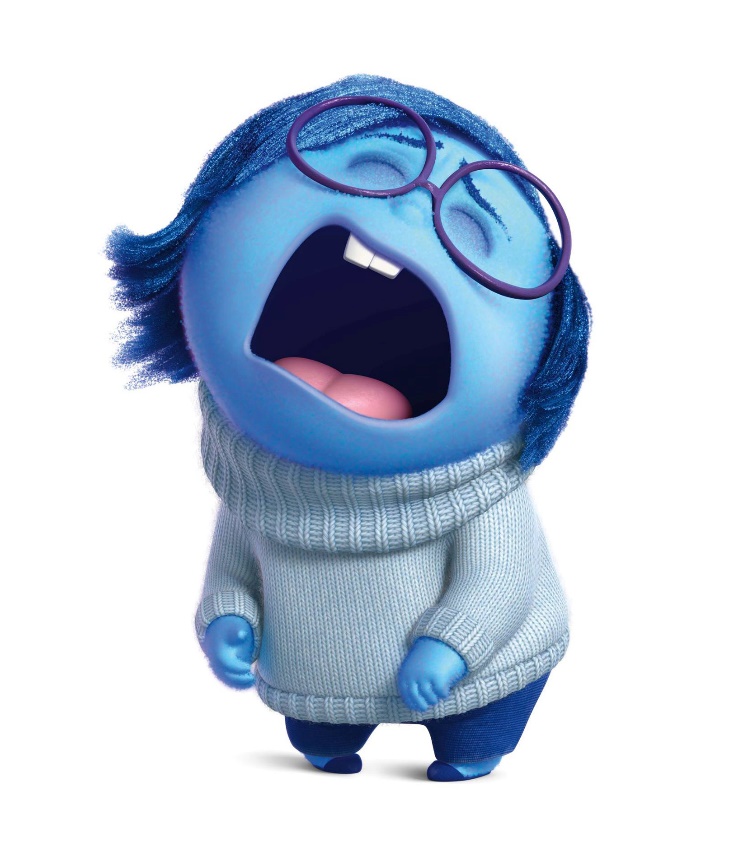 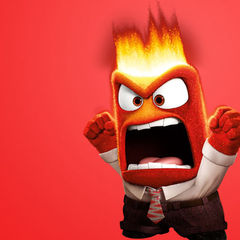 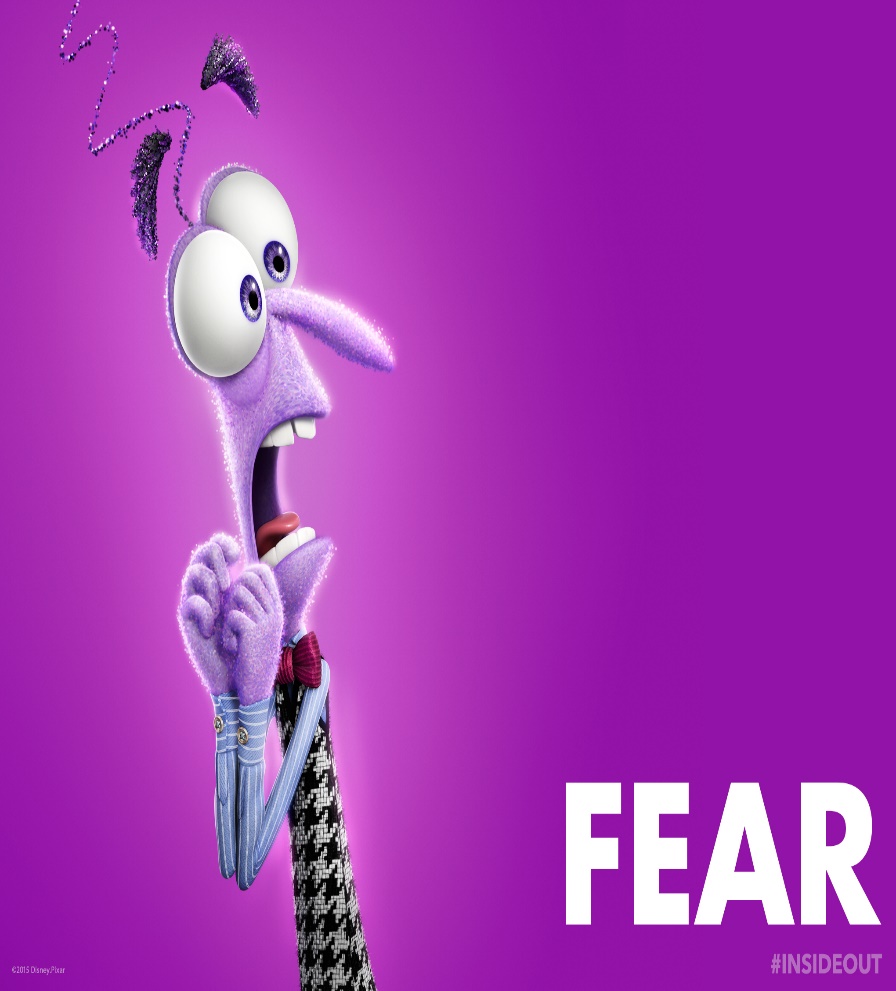 James-Lange Theory
The James-Lange Theory proposes…

Physiological activity precedes the emotional experience.
Evidence = ppl w/ spinal injuries
Cannon-Bard Theory
Cannon-Bard Theory proposes… 

An emotional experience and the body's arousal take place simultaneously (but separately).
[Speaker Notes: 1) Cannon suggested that body’s responses were not distinct enough to evoke different emotions. 2) Physiological responses seemed too slow to trigger sudden emotions.]
Schachter-Singer Theory
Also known as the Two-Factor Theory
It suggests…

 - Emotions have two factors–physical arousal and cognitive label.
-Evidence = Spillover effect

Lazarus argued that appraisal doesn’t have to be conscious.
6
Zajonc and LeDoux
Both psychologists proposed…
That we experience some emotions BEFORE any cognitive awareness.
Evidence = 
People experience anger and fear before conscious awareness
Emotions can be impacted by subliminal messages
Physiology and Emotion
Positive
Low Arousal
High Arousal
Negative
Physiology and Emotion
Which parts of the autonomic nervous system are active when you’re experiencing the following emotions?
Happiness
Sadness
Ecstasy
Rage
Melancholy
Surprise
Excitement
Disgust
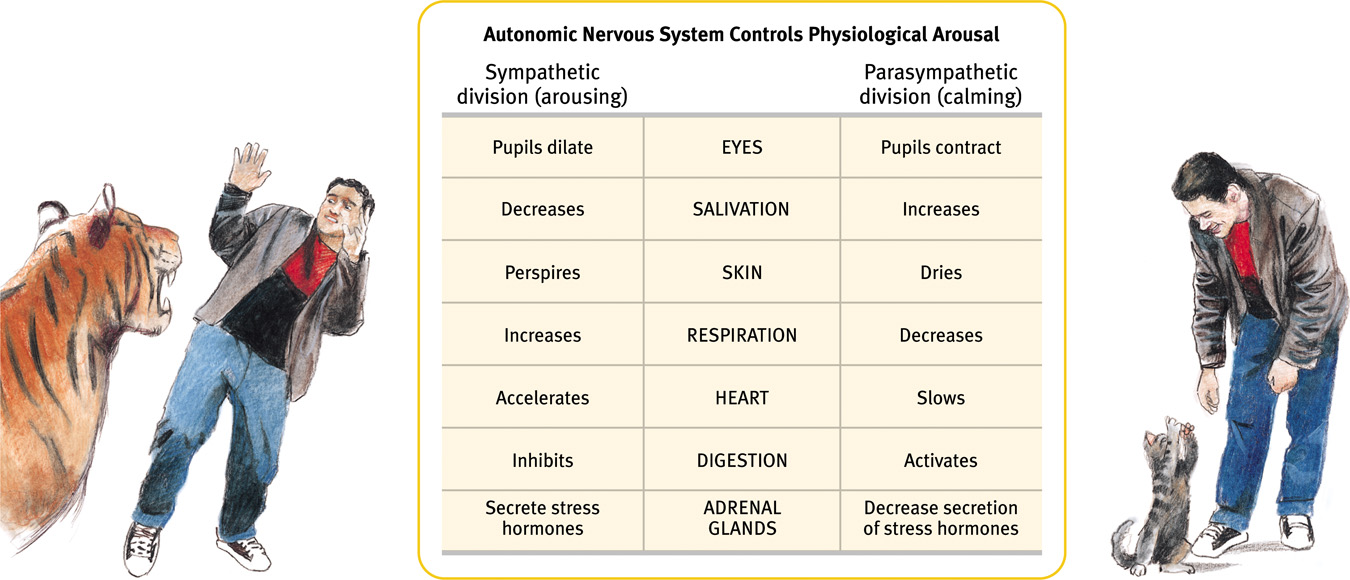